GCSE MATHEMATICS
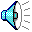 AIM HIGHER EDITION
Question 1
10% of £3250
A: £32.50
B: £325
C: £32.5
D: £32500
Question 2
5% of £450
A: £45
B: £90
C: £4.50
D: £22.50
Question 3
30% of £240
A: £48
B: £72
C: £4.80
D: £7.20
Question 4
15% of £600
A: £90
B: £9
C: £900
D: £150
Question 5
Add 20% compound interest to £100 for two years.
00:35
A: £160
B: £140
C: £144
D: £148
Question 1
10% of £3250
A: £32.50
B: £325
C: £32.5
D: £32500
Question 2
5% of £450
A: £45
B: £90
C: £4.50
D: £22.50
Question 3
30% of £240
A: £48
B: £72
C: £4.80
D: £7.20
Question 4
15% of £600
A: £90
B: £9
C: £900
D: £150
Question 5
Add 20% compound interest to £100 for two years.
00:35
A: £160
B: £140
C: £144
D: £148
ANSWERS:
B
D
B
A
C